Навстречу Международному месячнику школьных библиотекарей
Челябинская область
Качева Е.В.,
руководитель регионального отделения РШБА в Челябинской области,
заведующий региональным информационно-методическим центром ГБУ ДПО ЧИППКРО, к.п.н.
Сетевое профессиональное сообщество
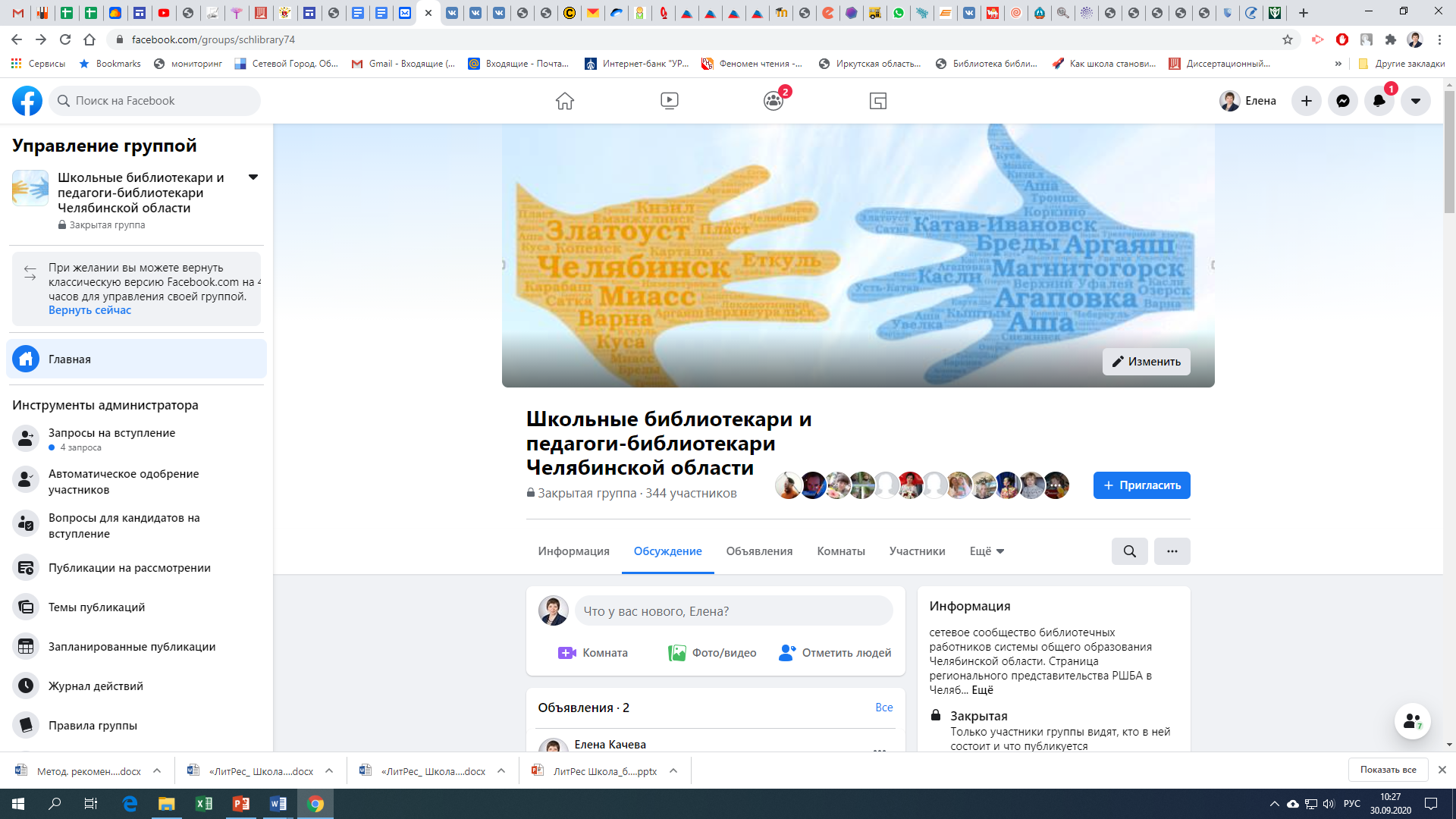 https://www.facebook.com/groups/schlibrary74
344 участника: библиотечные и педагогические работники, администрация общеобразовательных организаций Челябинской области; представители региональных отделений РШБА
Обсуждения профессиональных вопросов
Трансляция межрегиональной конференции и общественная экспертиза деятельности региональных инновационных площадок
Конкурсы
Межрегиональная конференция «Миссия школьных информационно-библиотечных центров в обеспечении современного качества образования»
19 – 25 октября 2020г. – цифровое погружение «Трансформация деятельности библиотеки: матрица возможностей для образования» (сайт конференции)

22 – 23 октября 2020г. – основная программа конференции (видеотрансляция)

Сборник материалов конференции «Миссия школьных информационно-библиотечных центров в обеспечении современного качества образования» (электронный формат)

Регистрация открыта - https://ipk74.ru/news/regionalnaya-konferentsiya-missiya-shkolnykh-informatsionno-bibliotechnykh-tsentrov-v-obespechenii-sovremennogo-kachestva-obrazovaniya/
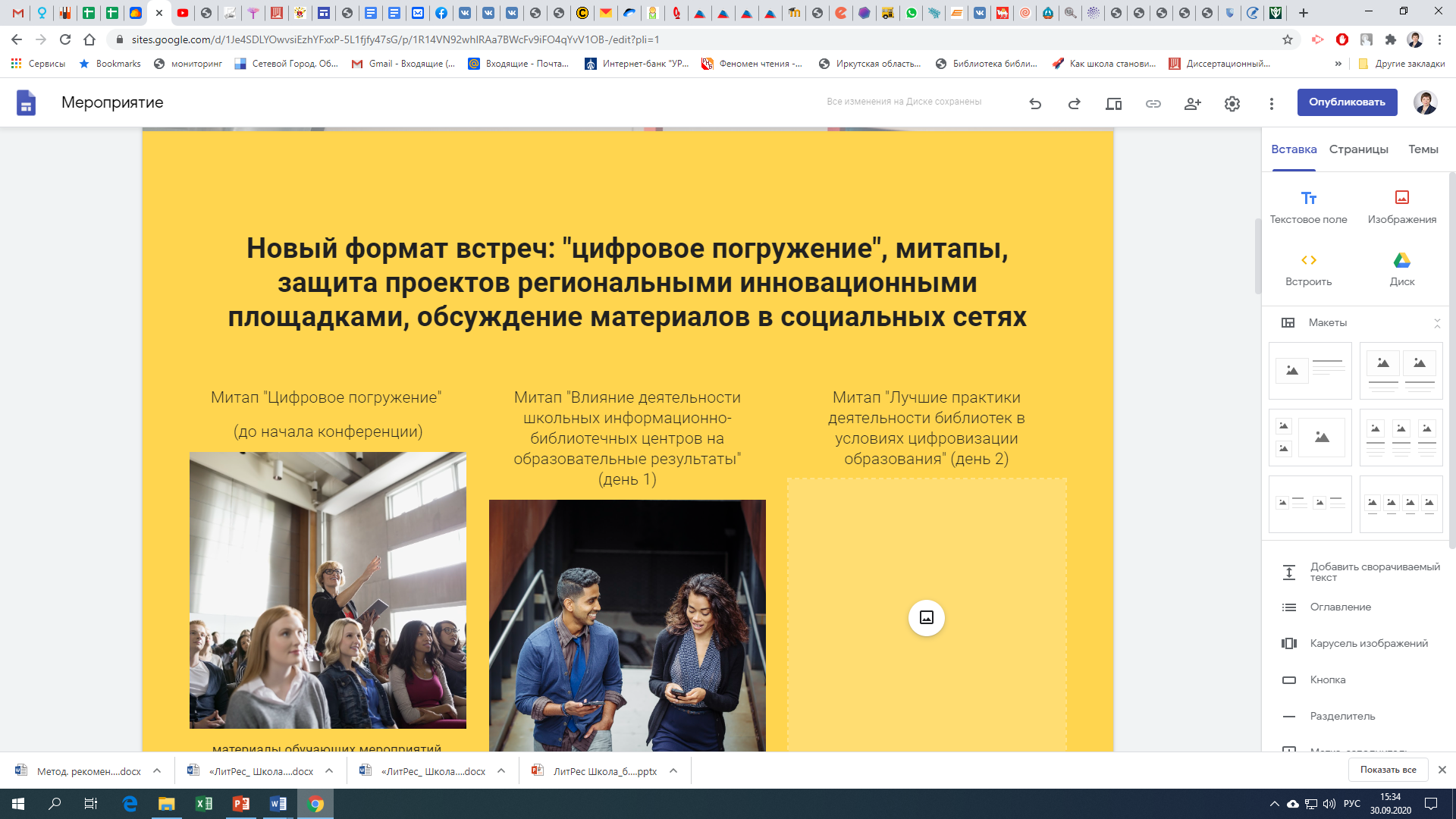 Спасибо за внимание!



Качева Елена Валерьевна,
региональный информационно-методический центр ГБУ ДПО ЧИППКРО,
rimc2019@yandex.ru
тел.: (351) 264-01-28